The DOE Webinar will begin shortly . . .
Why is there no sound?
Once you logged into the webinar, you were provided two options to listen to this broadcast.  The first option is through your computer speakers, the second option is via dialing the phone number provided to you upon login to the webinar.  If you chose to listen through your computer speakers, you may need to turn your speaker volume on or up.    
Will DOE provide access to the recorded webinar after the meeting?
Yes, all those who registered will receive a link to the slides and to the recorded webinar soon after the meeting.  It will also be available on the DOE SBIR/STTR web site.
Where can I find the Topics being discussed today?
This link will take you to the Funding Opportunity Announcement (FOA) page that lists the FY 2023 Phase I Release 2 Topics:  https://science.osti.gov/sbir/Funding-Opportunities 
What if my question was not answered at today’s webinar?
Please contact the point of contact that follows each subtopic in the document listed above for further clarification.
If you have a question about the grant application process, please send us an email at:                                   sbir-sttr@science.doe.gov.
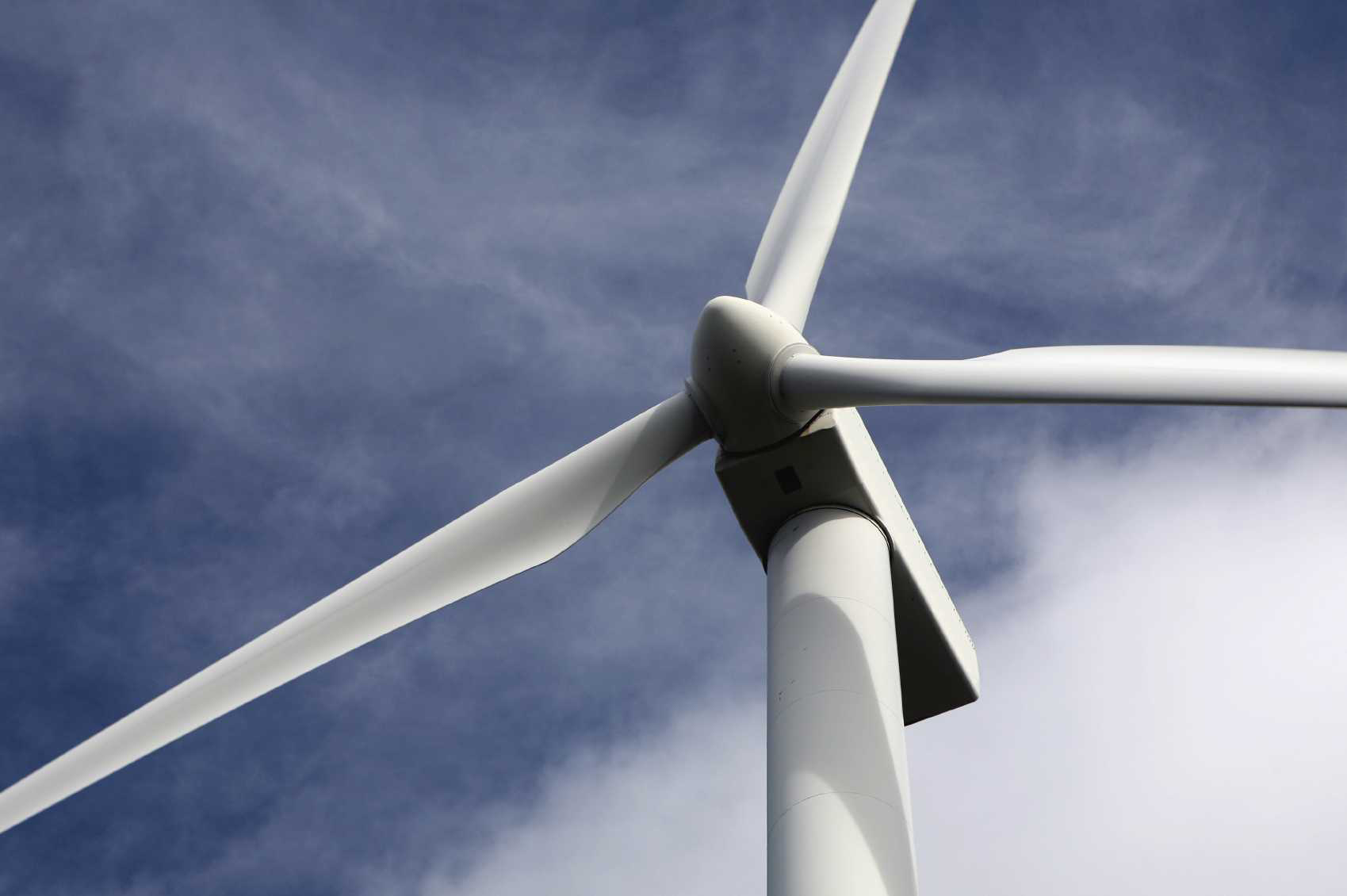 DOE SBIR/STTR Phase I Release 2 Topics WebinarTopics associated with theFY 2023 Phase I Release 2Funding Opportunity AnnouncementTopics 10-21
DOE SBIR/STTR Programs Office
November 16, 2022
TODAY’S AGENDA
3
FY 2023 Phase I Schedule
4
Phase I Funding Opportunity AnnouncementsParticipating DOE Programs (FY 2023)
Office of Advanced Scientific Computing Research
Office of Basic Energy Sciences
Office of Biological and Environmental Research
Office of Nuclear Physics
Phase I
Release 1
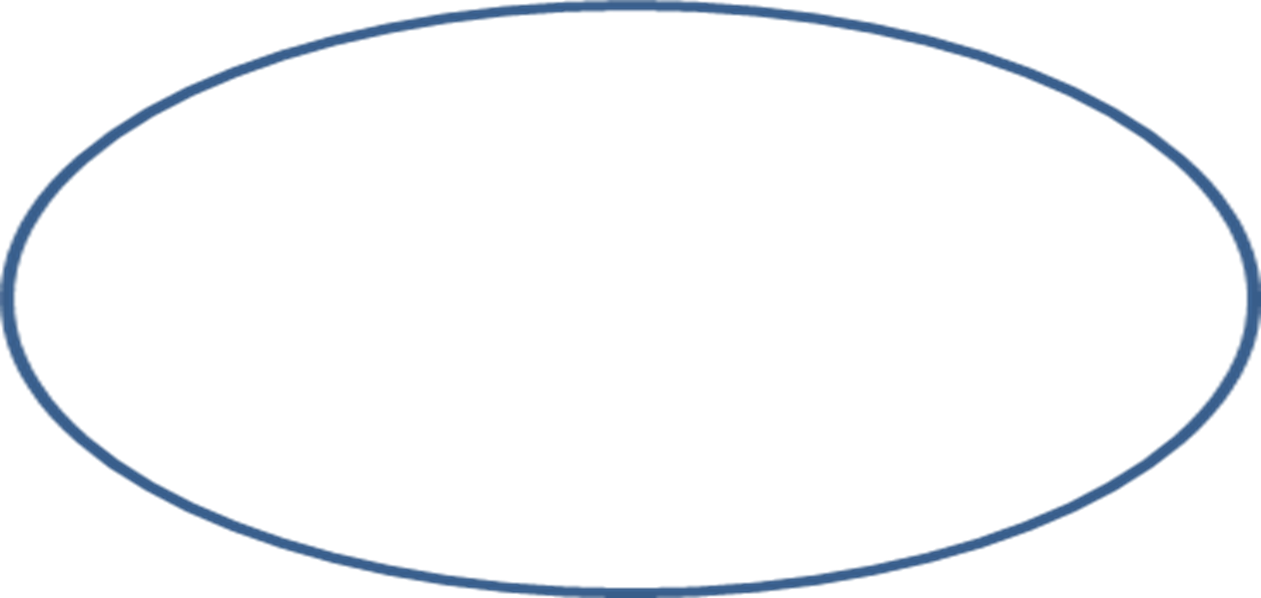 Office of Cyber Security, Energy Security, and Emergency Response 
Office of Defense Nuclear Nonproliferation 
Office of Electricity 
Office of Energy Efficiency and Renewable Energy
Office of Environmental Management
Office of Fossil Energy and Carbon Management 
Office of Fusion Energy Sciences 
Office of High Energy Physics 
Office of Nuclear Energy
Phase I
Release 2
5
Funding Opportunity Announcement (FOA) Webinar
FY23 Phase I Release 2 FOA will be issued on December 12th 
Join our Mailing List – this field is on every DOE SBIR/STTR web page
Following the issuance of the FOA, look for an email with a link to the FOA

Webinar with Q&A for this FOA on December 16th    
Overview of the FY 2023 DOE SBIR/STTR Programs   
Following the issuance of the FOA, look for an email announcing this webinar
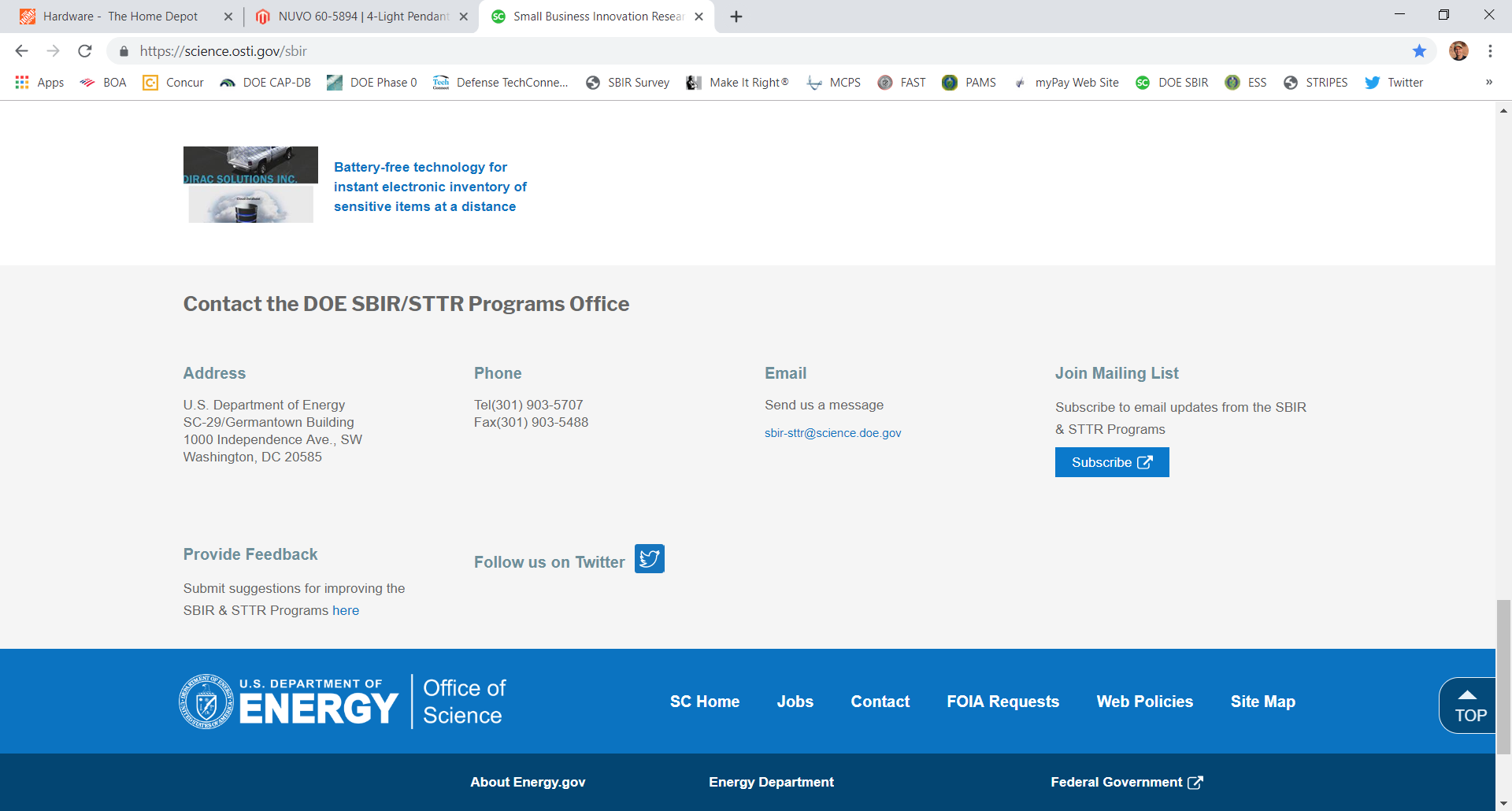 6
Reminder - Phase 0 Application Assistance Program
Free 
to you!
Phase 0 application assistance program is available for first-time DOE SBIR/STTR applicants
Participants receive an individual coach who is an expert in our application process. 
Program opens when Topics are released (Open now!)
Visit http://www.dawnbreaker.com/doephase0/ to determine your eligibility and apply to Phase 0
7
Topic Basics
Topics are created by DOE program managers and define important technology breakthroughs needed in R&D areas that support the DOE mission
Topics are organized by DOE Program Office, e.g., ASCR, BES, etc.
DOE program managers are listed with each subtopic
Questions to DOE program managers are limited to clarification of the topic and subtopic (including references)
Clarification is provided to help you determine whether your technology fits within the topic and subtopic
You may communicate with these topic managers from the release of topics until the grant application due date 
The decision to apply is yours
8
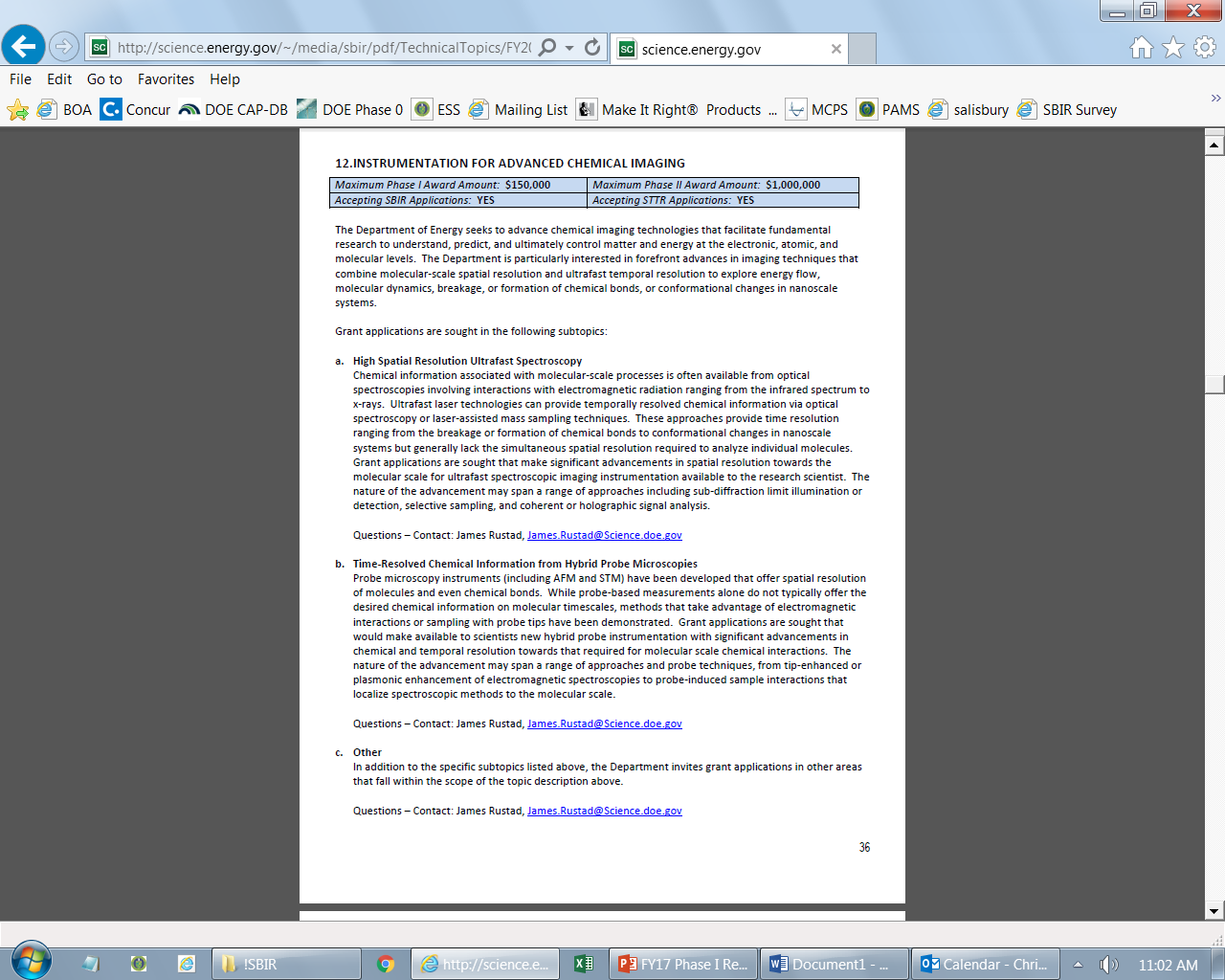 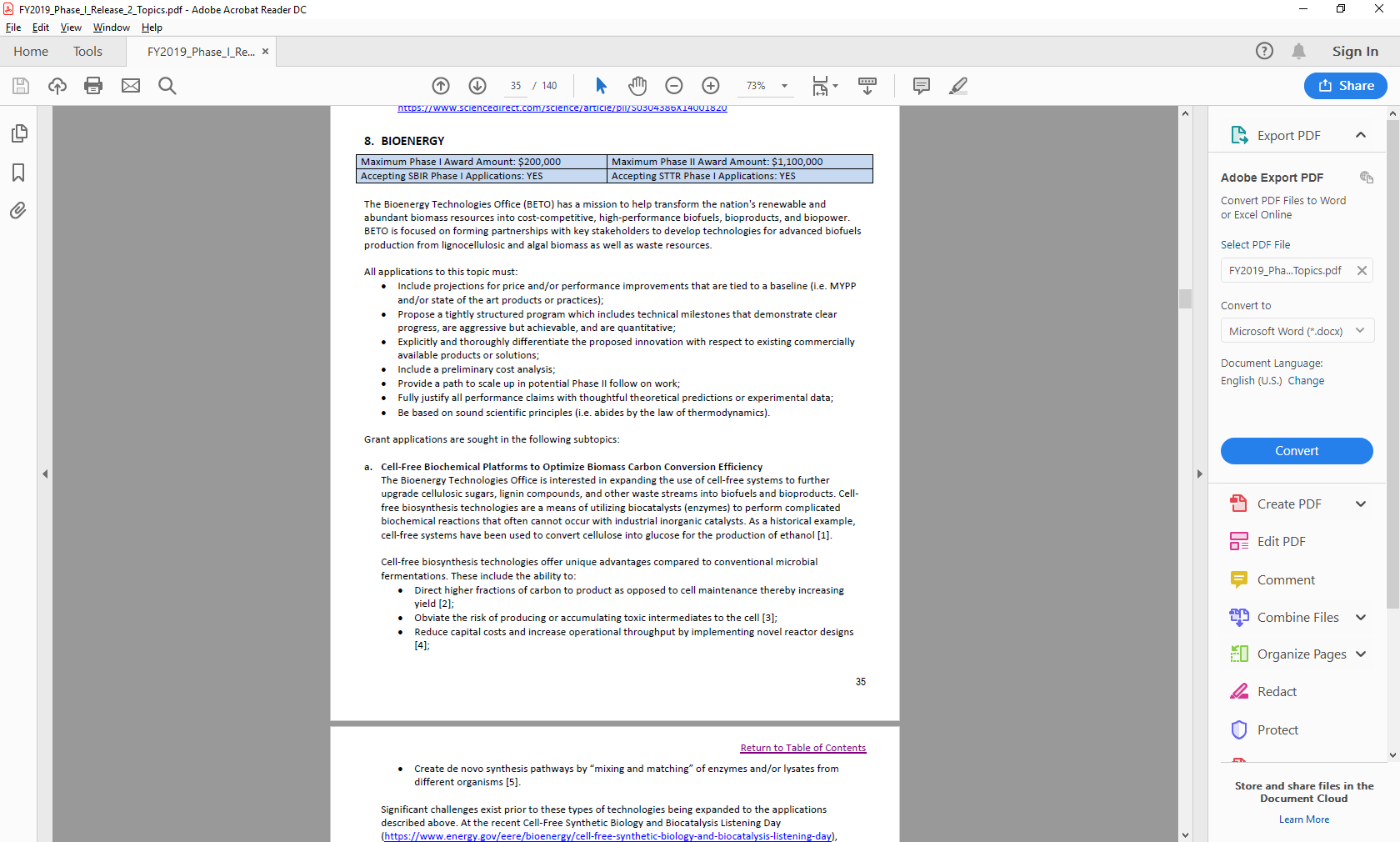 Example Topic
Topic & Subtopic
You must specify the same topic and subtopic in your Letter of Intent and grant application
Topic Header
Lists the maximum award amounts for Phase I & Phase II and the types of application accepted (SBIR and/or STTR)
Program Manager 
Each subtopic lists the responsible DOE program manager
“Other” Subtopic
References
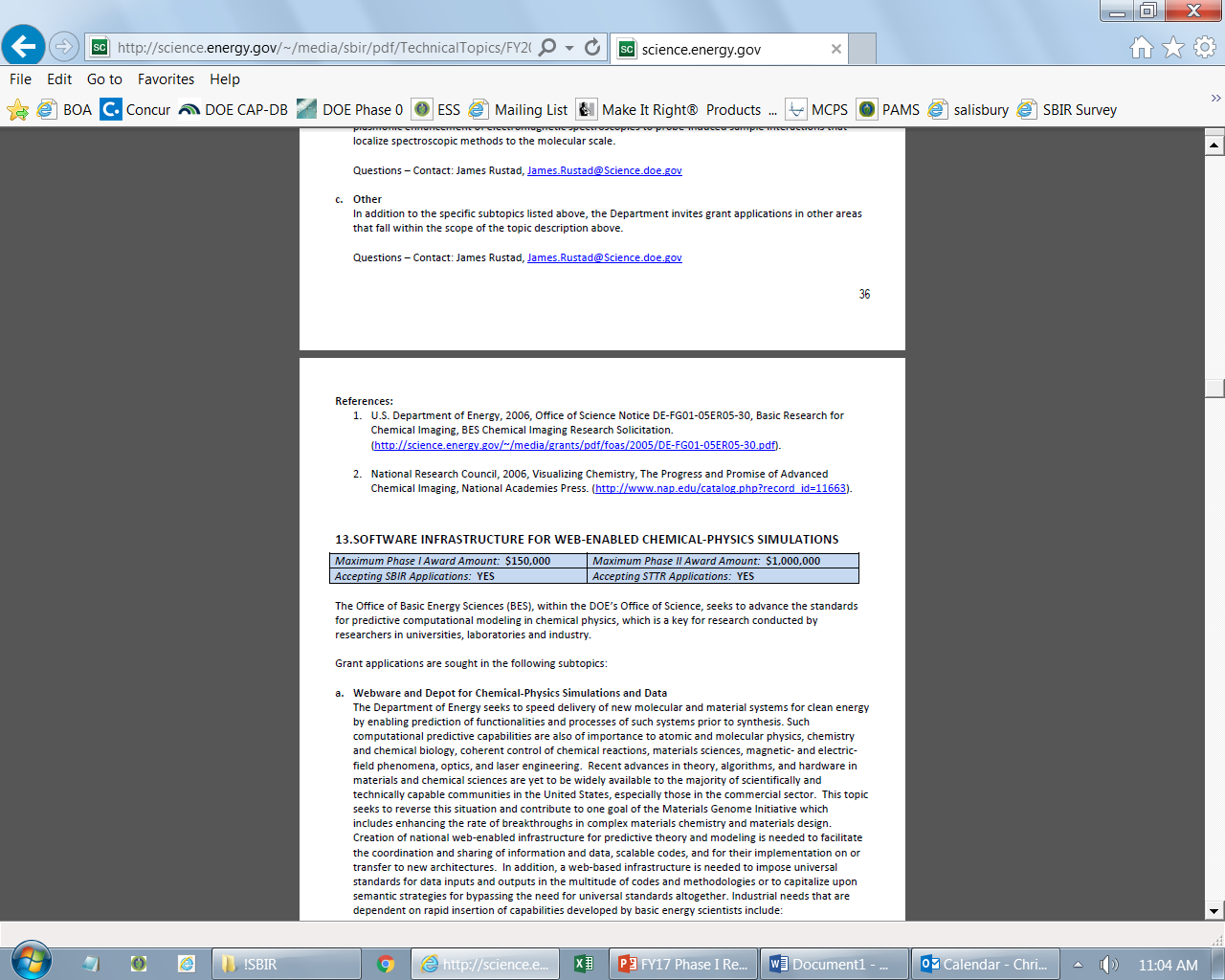 9
[Speaker Notes: Here is an example topic from our current announcement.  Note that every SBIR or STTR application must include the topic and subtopic to which you are applying.  The general topic description describes the general field of technology that is of interest.  The subtopics describe specific opportunities in which proposals are requested.  Each topic at DOE will also have an “other” subtopic.  Under this subtopic you can submit proposals that fall within the general topic description, but do not fit with any of the other subtopics.  We have found that when we write the subtopics too narrow sometimes we miss good opportunities, and this “other” subtopic is a means collecting disruptive solutions.]
Topic C56-10: JOINT TOPIC: DECARBONIZATION OF AGRICULTURE, BUILDINGS, TRANSPORT, INDUSTRY AND THEIR COMMUNITIES
Agricultural Decarbonization 
Buildings Decarbonization 
Transportation Decarbonization  
Industrial Decarbonization
	
Questions: Subtopic a  –  Andrea Bailey, Andrea.Bailey@ee.doe.gov  and 
                                         Elizabeth Burrows, Elizabeth.Burrows@ee.doe.gov  
                  Subtopic b  – Tony Bouza, Antonio.Bouza@ee.doe.gov and 
                                        Tina Kaarsberg, Tina.Kaarsberg@ee.doe.gov  
                  Subtopic c  – Ben Simon, Ben.Simon@ee.doe.gov  and eems@ee.doe.gov 
                  Subtopic d  – Emmeline Kao, Emmeline.Kao@ee.doe.gov and 
                                        Tina Kaarsberg, Tina.Kaarsberg@ee.doe.gov
Topic C56-11: JOINT AMMTO/HFTO/IEDO TOPIC: FUEL CELL AND ELECTROLYZER RECYCLING
Efficient and Sustainable Recovery and Reuse of Materials from Manufacturing Scrap in Fuel Cell and Electrolyzer
Reducing Hazardous Substances in Fuel Cells and Electrolyzer Recycling

Questions: Subtopic a  –  Donna Ho, donna.ho@ee.doe.gov 
                  Subtopic b  – Emmeline Kao; emmeline.kao@ee.doe.gov
Topic C56-12: VEHICLE TECHNOLOGIES
Innovative Electric Vehicle Battery Cells and Components
Novel Integrated Power Electronics Solutions for High Frequency Power Conversion in EV Fast Charging Systems
Recycling of Polymer Composites for Vehicle Decarbonization

Questions: Subtopic a  –  Simon Thompson, Simon.Thompson@ee.doe.gov 
                  Subtopic b  – Fernando Salcedo, fernando.salcedo@ee.doe.gov 
                  Subtopic c  – Felix Wu, felix.wu@ee.doe.gov
Topic C56-13: VEHICLE TECHNOLOGIES (FAST-TRACK ONLY)
Advanced Separations and Processing Technologies for Battery Critical Materials
Advanced Critical Minerals Mapping Technologies 

Questions: Mallory Clites, mallory.clites@doe.gov
Topic C56-14: WATER POWER TECHNOLOGIES
Innovations in Water Data
Advanced Coatings and Geomembrane Liners
Identification of Cybersecurity Threats and Research and Development of Mitigation Strategies for Hydropower and Dams’ Operations
Co-Development of Marine Energy Technologies (CMET)
Marine Energy Supply Chain Development

Questions: water.sbir@ee.doe.gov
Topic C56-15: SOLAR ENERGY TECHNOLOGIES
Wide-Bandgap-Based Power Electronics for Solar Inverters, Converters, and Multi-Port Systems that Integrate Solar Generation with Energy Storage and/or Electric Vehicle Charging
Photovoltaic Recycling 
Solar Systems Resilient to Weather-related or Cyber Threats
Heliostat Components and Systems for Low-Cost, Autonomous, and High-Concentration Solar Collectors
Concentrating Solar-Thermal Power Technologies for Gen3 CSP or Industrial Decarbonization
Solar Hardware and Software Technologies: Affordability, Reliability, Performance, and Manufacturing

Questions: solar.sbir@ee.doe.gov
Topic C56-16: SOLAR ENERGY TECHNOLOGIES (STTR ONLY)
Transferring Novel Solar Technologies from Research Laboratories to the Market 

Questions: solar.sbir@ee.doe.gov
Topic C56-17: WIND ENERGY TECHNOLOGIES
a.	Open Topic


Questions: Ben Hallissy, benjamin.hallissy@ee.doe.gov
Topic C56-18: HYDROGEN AND FUEL CELL TECHNOLOGIES
Low-Temperature Reversible Fuel Cells 
Advanced Thermal Management Technologies for Fuel Cell Heavy-Duty Vehicle Applications
Fast Response Flow Control Valves for Gaseous Hydrogen Fueling of Fuel Cell Vehicles
Hydrogen Leak Quantification Technologies for Environmental Monitoring 
Hydrogen Fuel Cell Powered Urban Air Mobility Feasibility Study 
Hydrogen Sustainability Assessment Methods for Project Development
Liquid Hydrogen Fueling and Delivery Components 

Questions: Subtopic a – David Peterson, David.Peterson@ee.doe.gov  or                              
                                       Julie Fornaciari, Julie.Fornaciari@ee.doe.gov 
                  Subtopic b – Will Gibbons, William.Gibbons@ee.doe.gov 
                  Subtopic c & g – Mark Richards, Mark.Richards@ee.doe.gov 
                  Subtopic d  – Laura Hill, Laura.Hill@ee.doe.gov 
                  Subtopic e – Pete Devlin, Peter.Devlin@ee.doe.gov 
                  Subtopic f – Marc Melaina, Marc.Melaina@ee.doe.gov
Topic C56-18: HYDROGEN AND FUEL CELL TECHNOLOGIES
Fuel Cell and Electrolyzer Manufacturing Quality Methods
	Power Electronics Manufacturing Improvements for Heavy-Duty Fuel Cell Vehicle Applications
Fuel Cell Bipolar Plate Protective Coating Manufacturing and Refurbishment Development
Non-PFSA Membranes for Electrolyzers and Fuel Cells
Electrolyzers for Impure Water Operation
Alkaline Exchange Membranes for Water Electrolyzers 

Questions: Subtopic h & j – Michael Ulsh, michael.ulsh@ee.doe.gov 
                  Subtopic i – Will Gibbons, William.Gibbons@ee.doe.gov 
                  Subtopic k – Donna Ho, Donna.Ho@ee.doe.gov and 
                                       McKenzie Hubert, mckenzie.hubert@ee.doe.gov 
                  Subtopic l – Anne Marie Esposito, Annemarie.Esposito@ee.doe.gov or             
                                      David Peterson, David.Peterson@ee.doe.gov  
                  Subtopic m – James Vickers, James.Vickers@ee.doe.gov
Topic C56-19: INDUSTRIAL EFFICIENCY AND DECARBONIZATION
Sustainable Chemistry: Mitigation of Hazardous Chemicals in Manufacturing Processes
Enhanced Waste Heat Recovery through Highly Efficient Heat Exchangers
Other Industrial Decarbonization

Questions: Subtopic a  –  Felicia Lucci, Felicia.Lucci@ee.doe.gov 
                  Subtopic b & c  – Emmeline Kao, emmeline.kao@ee.doe.gov
Topic C56-20: ADVANCED MATERIALS AND MANUFACTURING TECHNOLOGIES
a.	Power Electronics for Energy Efficient Electrification
b.	Chemistry-Level Electrode Quality Control (QC) for Battery Manufacturing 
c.	Other Subtopic for Advanced Materials and Manufacturing Technologies


Questions: Subtopic a  –  J. Nick Lalena, nick.lalena@ee.doe.gov 
                  Subtopic b  – Changwon Suh, changwon.suh@ee.doe.gov 
                  Subtopic c  – Tina Kaarsberg, tina.kaarsberg@ee.doe.gov
Topic C56-21: GEOTHERMAL TECHNOLOGIES
Long-Term Geothermal Reservoir Monitoring Strategies

Questions: William Vandermeer, william.vandermeer@ee.doe.gov
DOE SBIR/STTR Programs OfficeContact Information
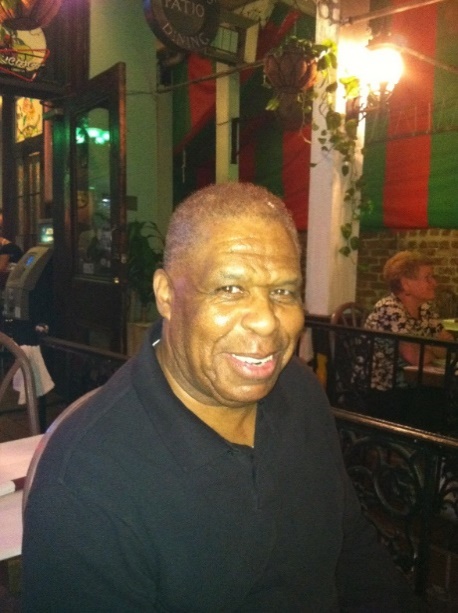 SBIR/STTR Web:  https://science.osti.gov/sbir  

Email:  sbir-sttr@science.doe.gov

Phone Assistance Hotline:  301-903-5707

DOE Phase 0 Assistance Program: http://www.dawnbreaker.com/doephase0/ 
DOE Application Assistance: https://doetutorials.dawnbreaker.com/
23